Cardiovascular System
Dr. Sajid Khan Tahir
Department of Physiology
UVAS, Lahore
Cardiac muscle as a 
functional Syncytium
The cardiac muscle is formed of a network of branching 	muscle fibers. Each muscle fiber has a separate cell 	membrane. The sites of contact (end to end contact) 	between the different fibers are called intercalated discs. 	Also, the membranes of the adjacent fibers fuse for 	considerable distances producing gap functions.

  These functions provide low electrical resistance for rapid 	spread of the excitation wave (=cardiac action potential) 	from one fiber to the other ones. Thus, the cardiac muscle 	acts as functional sanctum and it contracts as one unit.
It should be noted that:
	a)	The valves open or close depending upon the 				pressure gradient of the blood on both sides of the 			valves e.g.
	The AV valves:
	- 	Open when the atrial pressure becomes higher than 			the ventricular pressure or
	- 	Close when the ventricular pressure becomes higher 		that the atrial pressure.
  The semilunar valves:
	-  Open when the ventricular pressure becomes higher 		than the arterial pressure and
	- 	Close when the arterial pressure becomes higher 			than the ventricular pressure.
Action Potentials inSkeletal and Cardiac Muscle
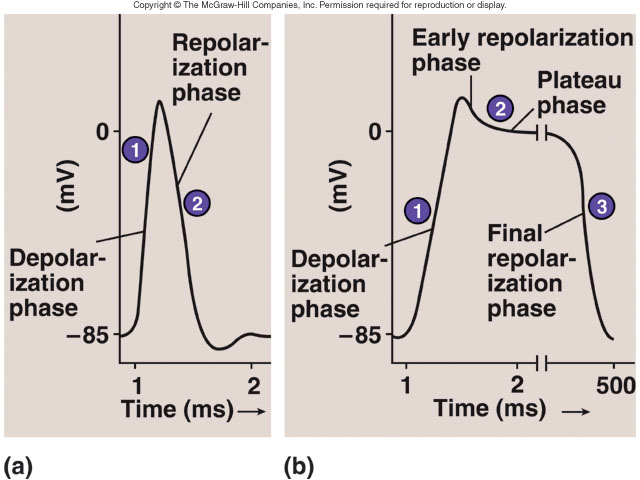 The Cardiovascular System
A closed system of the heart and blood vessels
The heart pumps blood
Blood vessels allow blood to circulate to all parts of the body
What Does C-V System do?
Circulate blood throughout entire body for
Transport of oxygen to cells
Transport of CO2 away from cells
Transport of nutrients (glucose) to cells
Movement of immune system components (cells, antibodies)
Transport of endocrine gland secretions
The Heart: Coverings
Pericardium – a double serous membrane
Visceral pericardium
Next to heart
Parietal pericardium
Outside layer
Serous fluid fills the space between the layers of pericardium
The Heart: Heart Wall
Three layers
Epicardium
Outside layer
This layer is the parietal pericardium
Connective tissue layer
Myocardium
Middle layer
Mostly cardiac muscle
Endocardium
Inner layer
Endothelium
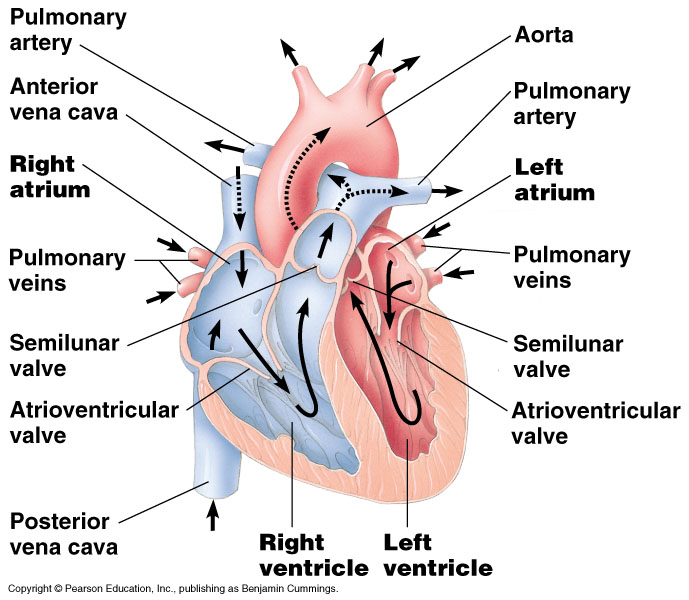 External Heart Anatomy
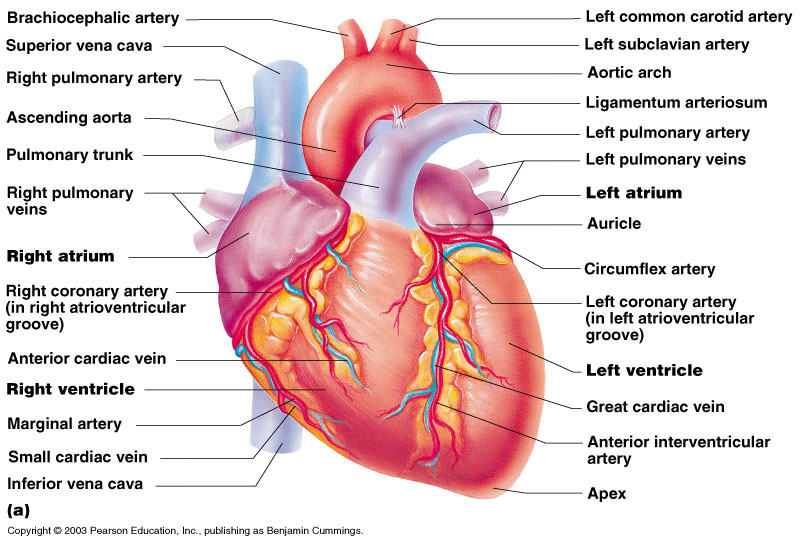 Blood Flow Through Heart
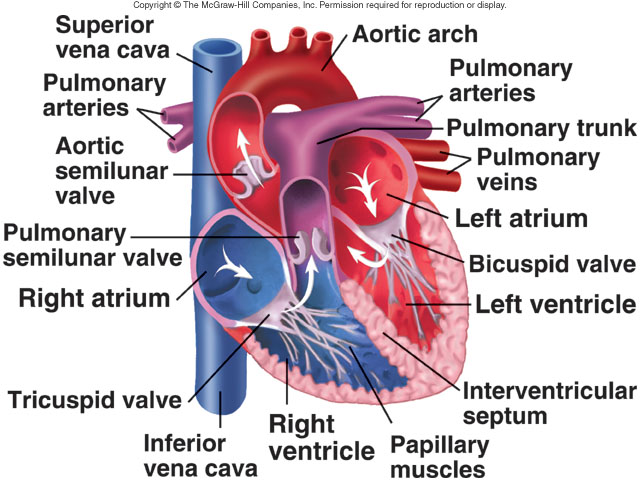 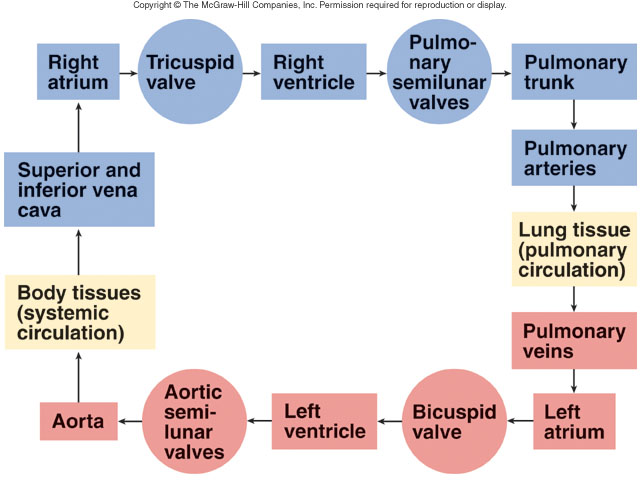 The Heart: Chambers
Right and left side act as separate pumps
Four chambers
Atria
Receiving chambers
Right atrium
Left atrium
Ventricles
Discharging chambers
Right ventricle
Left ventricle
Pulmonary and Systemic Circulations
Pulmonary circulation:
Path of blood from right ventricle through the lungs and back to the heart.
Systemic circulation:
Oxygen-rich blood pumped to all organ systems to supply nutrients.
Rate of blood flow through systemic circulation = flow rate through pulmonary circulation.
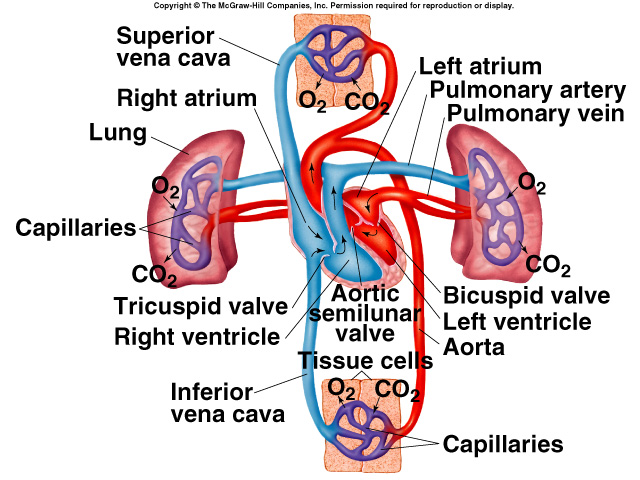 Blood Circulation
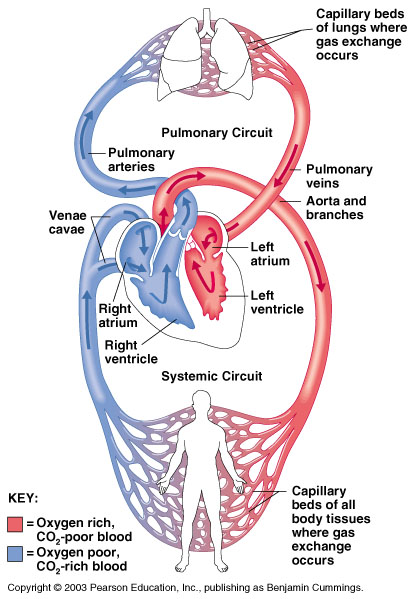 The Heart: Valves
Allow blood to flow in only one direction
Four valves
Atrioventricular valves – between atria and ventricles
Bicuspid valve (left)
Tricuspid valve (right) 
Semilunar valves between ventricle and artery
Pulmonary semilunar valve
Aortic semilunar valve
Operation of Heart Valves
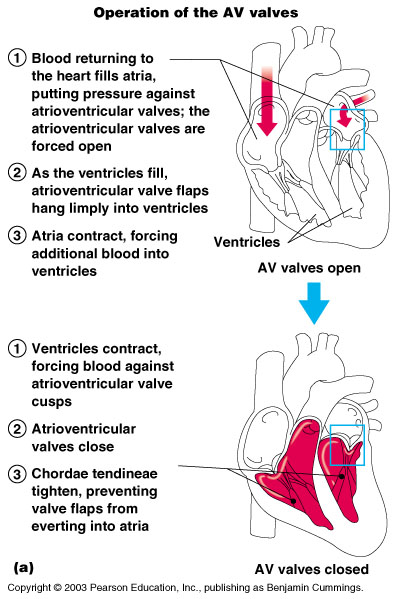 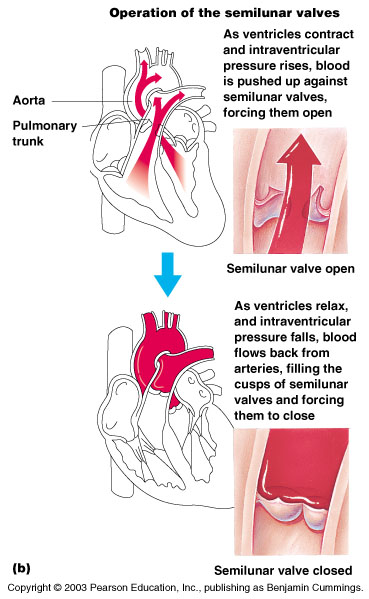 Coronary Circulation
Blood in the heart chambers does not nourish the myocardium
The heart has its own nourishing circulatory system
Coronary arteries
Cardiac veins
Blood empties into the right atrium via the coronary sinus
Cardiac Cycle
Heart is two pumps that work together, right and left half
Repetitive contraction (systole) and relaxation (diastole) of heart chambers
Blood moves through circulatory system from areas of higher to lower pressure.
Contraction of heart produces the pressure
Cardiac Cycle
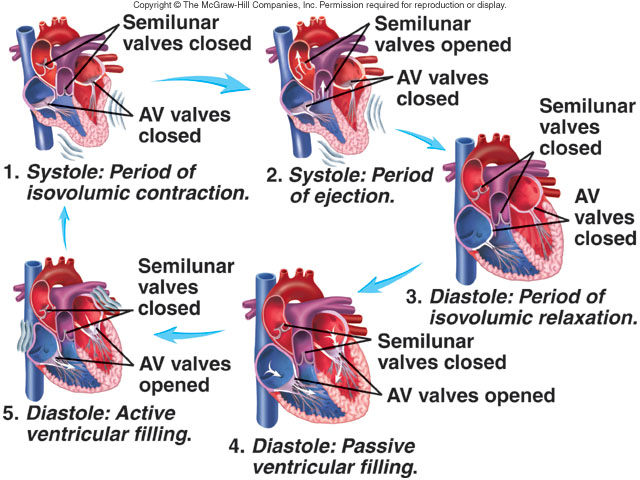 After passing through the capillaries of the lungs, the blood which is now oxygenated returns to the heart in the pulmonary veins.
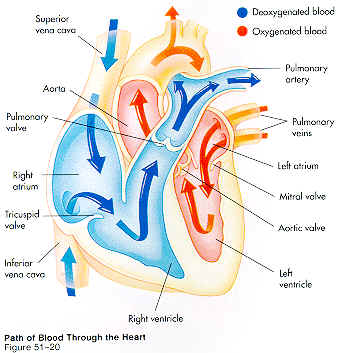 From lungs
The left atrium receives blood from the pulmonary vein.
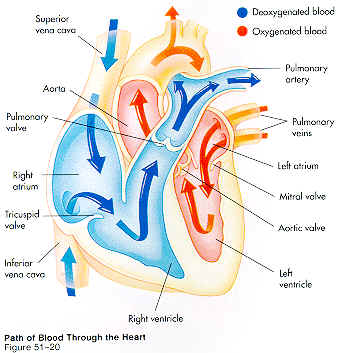 Blood passes through the mitral valve into the left ventricle.
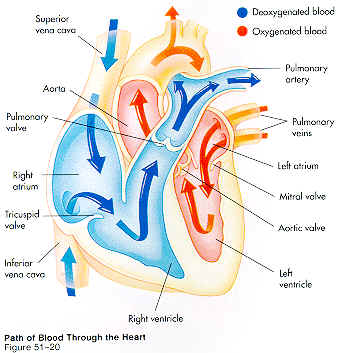 Contraction of the left ventricle pushes blood through the aortic semilunar valve into the aorta.  Blood travels to all regions of the body where it feeds cells with oxygen picked up from the lungs and nutrients from the digestive tract.
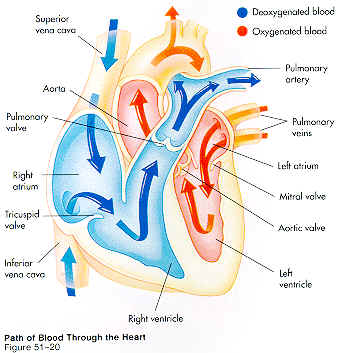 To rest of body
Deoxygenated blood returns from the rest of the body through the superior and inferior vena cava.
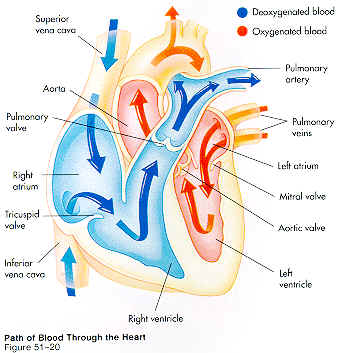 The right atrium receives the deoxygenated blood.
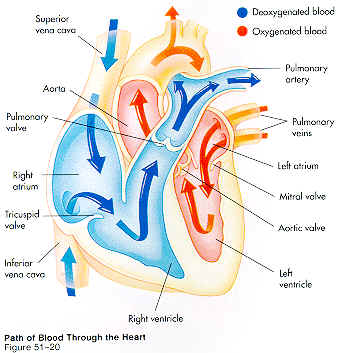 Blood then enters the right ventricle through the tricuspid valve.
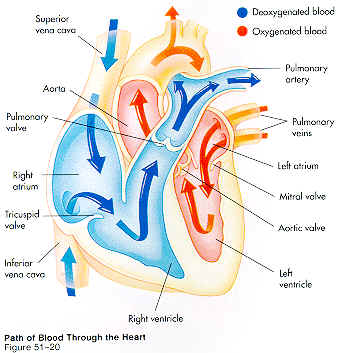 Contraction of the right ventricle pushes blood through the pulmonary semilunar valve into the pulmonary arteries in which it travels to the lungs.
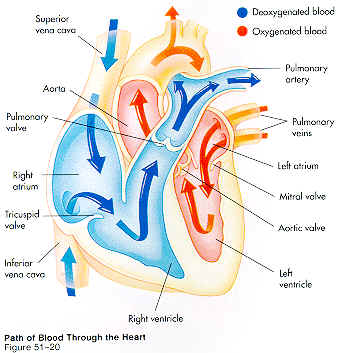 To lungs
Heart Sounds
First heart sound or “lubb”
Atrioventricular valves and surrounding fluid vibrations as valves close at beginning of ventricular systole
Second heart sound or “dupp”
Results from closure of aortic and pulmonary semilunar valves at beginning of ventricular diastole, lasts longer
Third heart sound (occasional)
Caused by turbulent blood flow into ventricles and detected near end of first one-third of diastole
The Heart: Conduction System
Special tissue sets the pace
Sinoatrial node (right atrium)
Pacemaker
Atrioventricular node (junction of r&l atria   and ventricles)
Atrioventricular bundle (Bundle of His)
Bundle branches (right and left)
Purkinje fibers
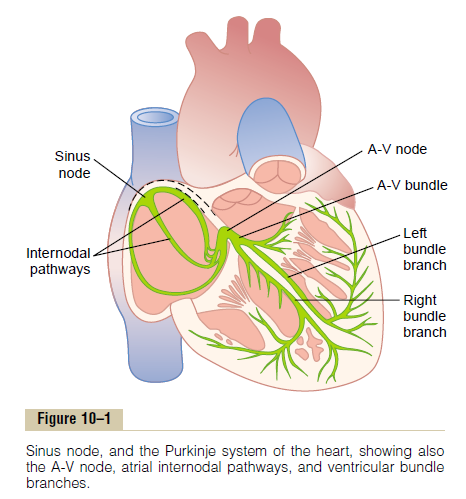 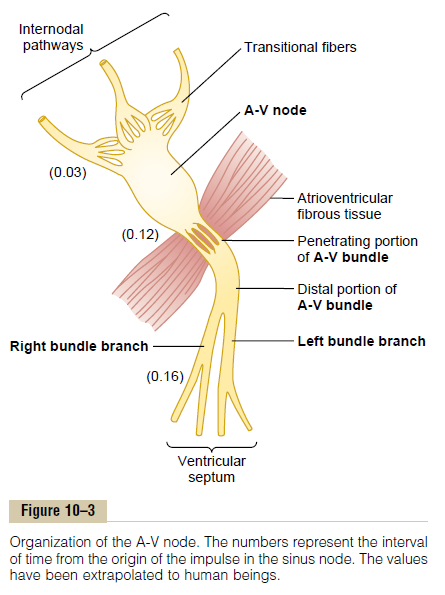 Conduction Speeds in Cardiac Tissue
Heart Contractions
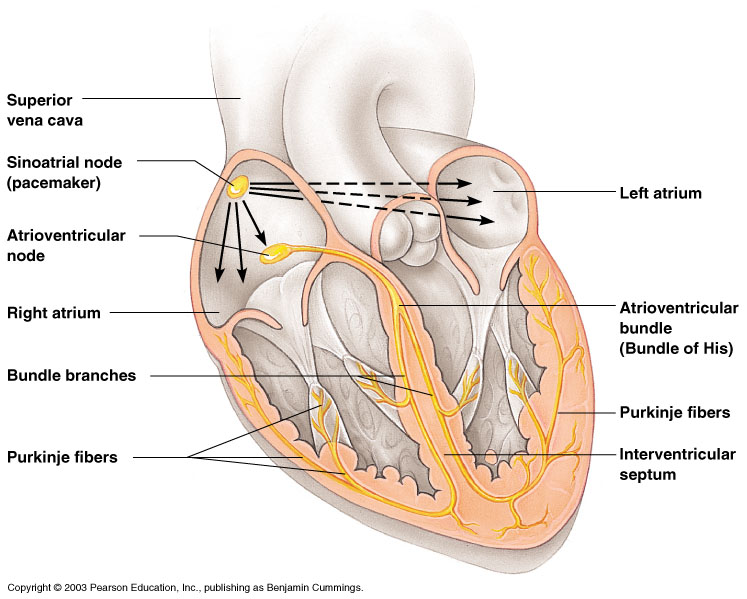 Vascular System
There are 3 types of blood vessels
a.    ARTERY
b.    VEIN
c.     CAPILLARY
Differences  Between Blood Vessel Types
Walls of arteries are the thickest
Lumens of veins are larger
Walls of capillaries are only one cell  layer thick to allow for exchanges between blood and tissue
Artery/Vein differences
Larry M. Frolich, Ph.D.,Human Anatomy